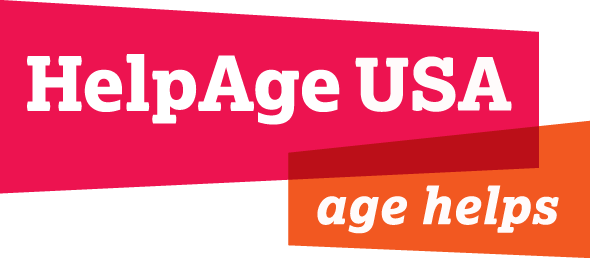 Bethany Brown, JD, Policy Director
HelpAge USA
UN NGO Committee on Aging 
Meeting on the Post-2015 Millennium Development Goals
January 10, 2013
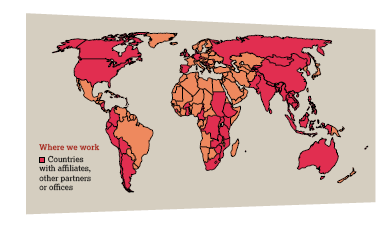 HelpAge Spending by Sector
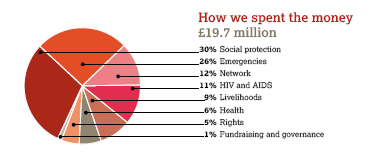 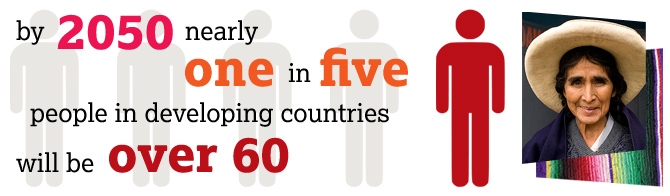 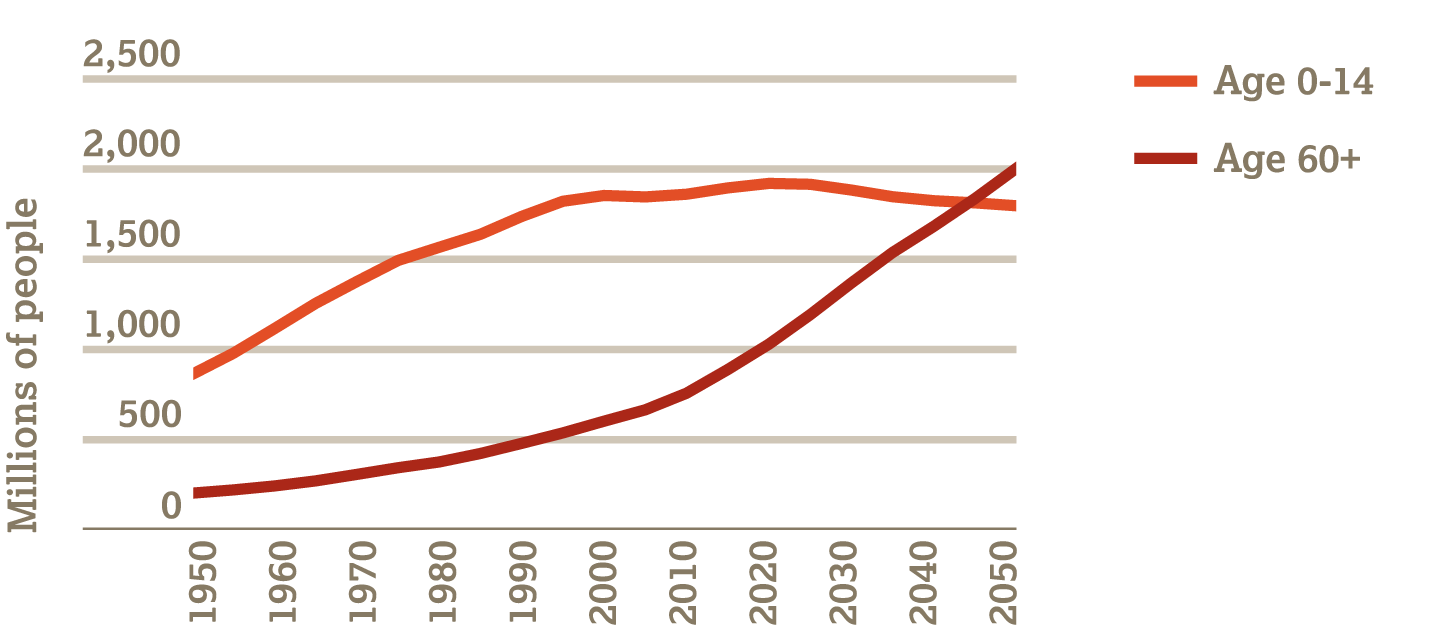 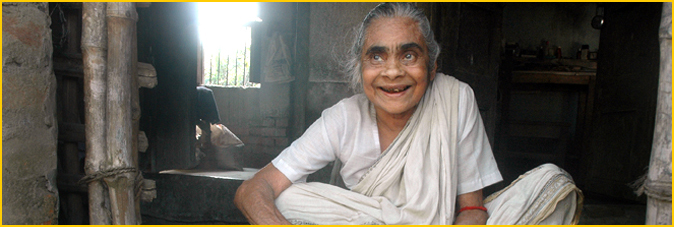 Overview of HelpAge’s Engagement in Post-2015 MDG Process 
High-Level Panels
Thematic Consultations
National Consultations
Online Conversation
High-Level Panels
Organizational Meeting, New York, September 2012 
 London, UK, November 2012
 Monrovia, Liberia, January 30-February 2, 2013
 Bali, Indonesia, March 2013
 Final Meeting, New York, May 2013
Thematic Consultations
Inequalities
 Health 
 Growth and employment
 Environmental sustainability
 Food security and nutrition
 
Conflict and fragility
 Population dynamics
 Education 
 Governance
National Consultations
Zambia
 Kenya
 Moldova
 Tanzania
 Pakistan
 Vietnam
 Mozambique
 Zimbabwe
 Mauritius 
 China
 Indonesia
 Thailand 
 Philippines
 Armenia
 Tajikistan 
 Kazakhstan 
 Fiji
 Ethiopia
 Ghana
 DRC
 Burkina Faso
 Uganda
 South Africa
www.MyWorld2015.org
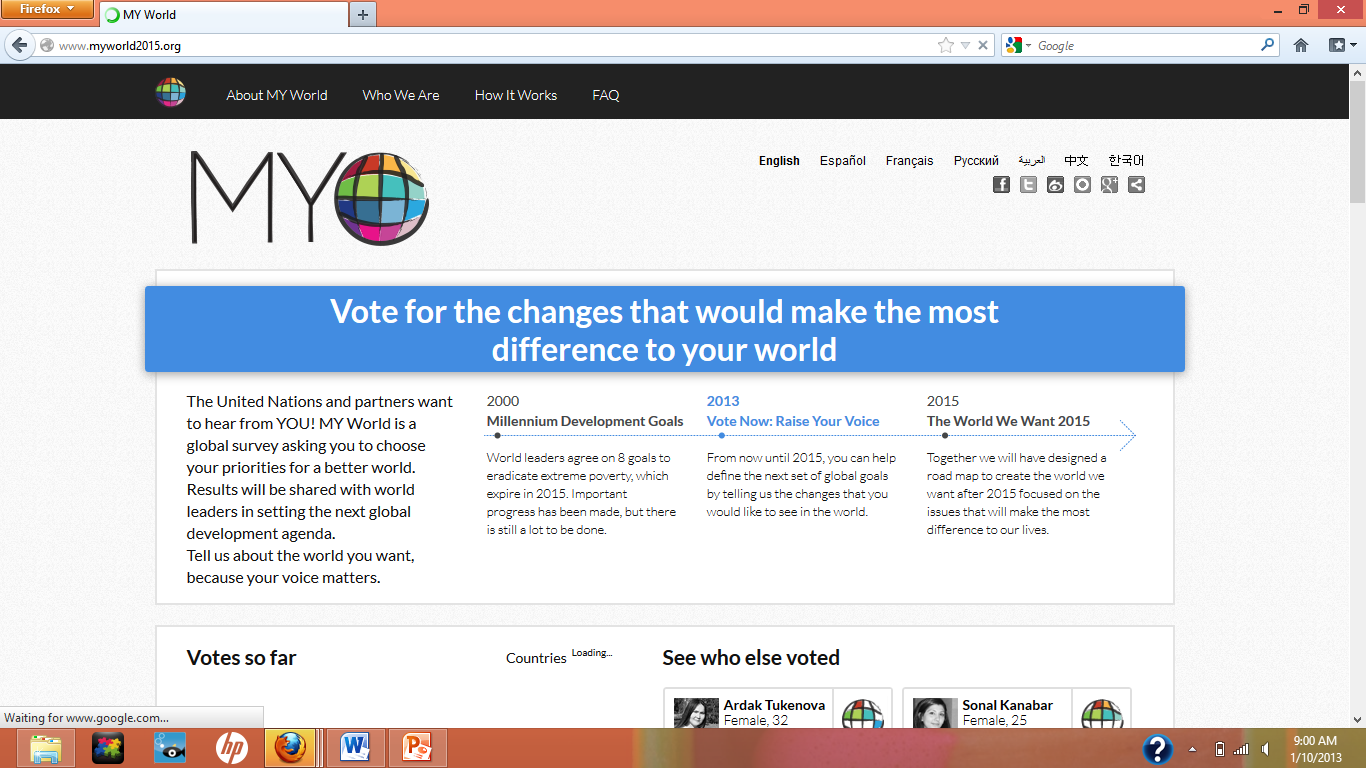 The World We Want 2015:
www.worldwewant2015.org 

Beyond 2015
http://beyond2015.org/ 

Rio +20 Dialogues
http://www.riodialogues.org/ 

Global AgeWatch Policy Briefs: 
http://www.helpage.org/global-agewatch/policy-briefs/